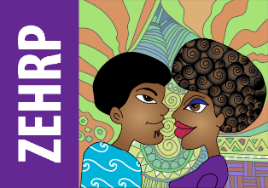 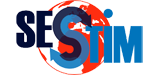 Prevalence and Predictors of Client-Initiated Violence among Zambian Female Sex Workers
Kalonde Malama1, Bruno Spire1, Andréa Gosset1, Marie Nishimwe1, Pierre-Julien Coulaud1, Luis Sagaon-Teyssler1, Rachel Parker2, Amanda Tichacek2, Mubiana Inambao3, William Kilembe4, Susan Allen2

1 Aix Marseille Univ, INSERM, IRD, SESSTIM, Sciences Economiques & Sociales de la Santé & Traitement de l’Information Médicale, Marseille, France, 2Rwanda Zambia HIV Research Group, Atlanta, GA, United States, 3Zambia Emory HIV Research Project, Ndola, Zambia, 4Zambia Emory HIV Research Project, Lusaka, Zambia
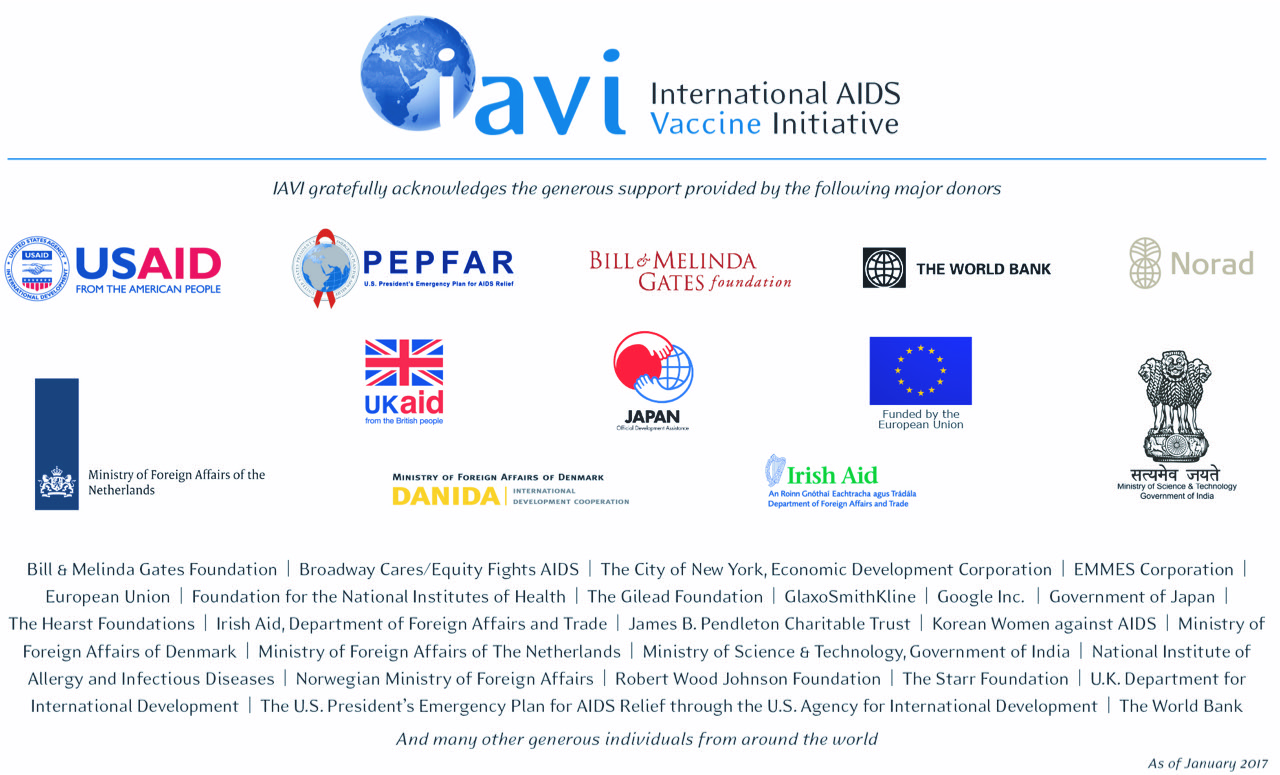 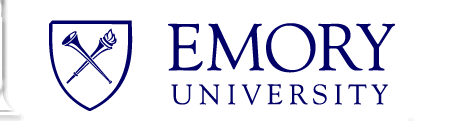 Conflicts of Interest
The authors of this presentation have no conflicts of interest to declare
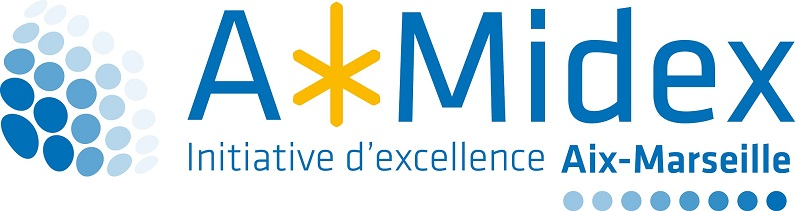 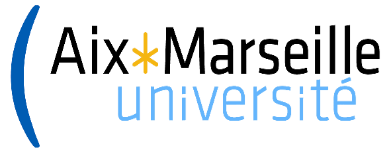 Abstract no:TUPDD0103
Context
HIV prevalence:
General population11.5%1
Female sex workers (FSW) 56%2
Gender-based violence (GBV) prevalence 43%3
Sex work illegal
Increased  risk of violence from male clients 
Mental and reproductive health consequences




		Objective: determine if sexual environment, sexual history and risk behaviours predict violence
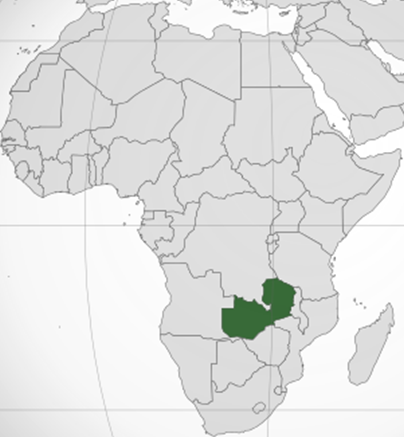 Violence
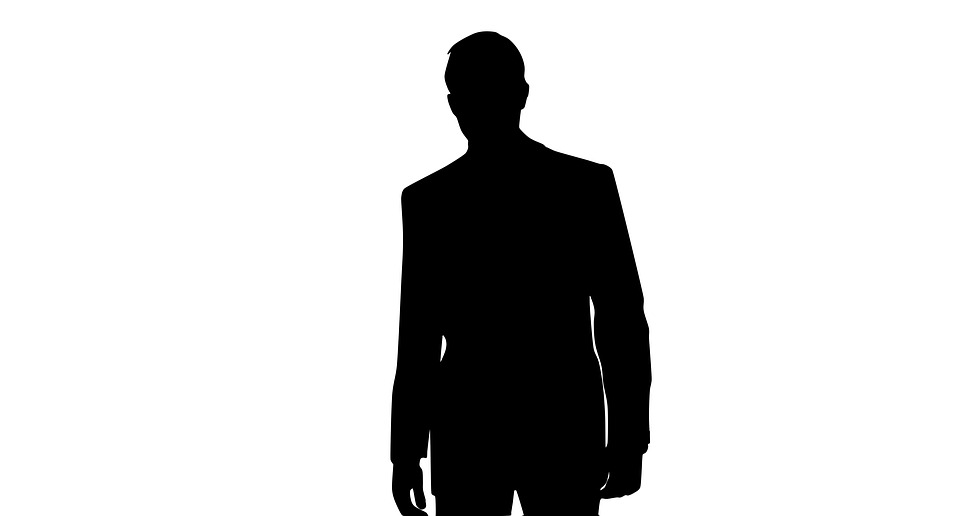 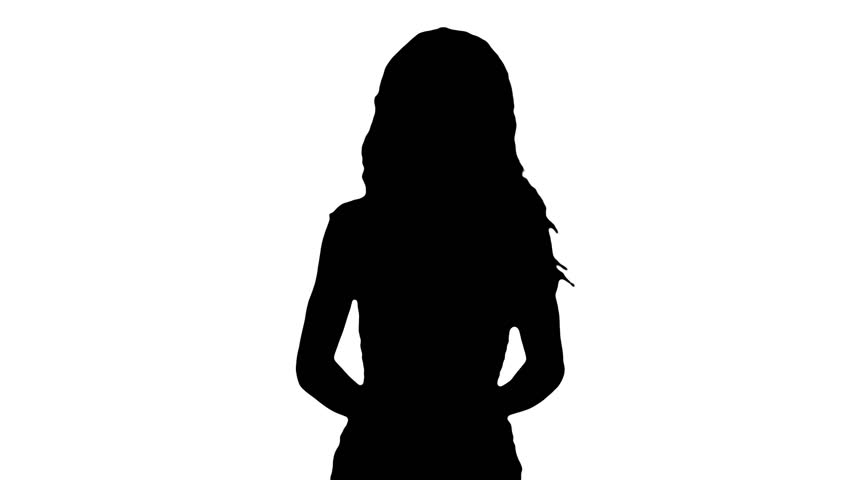 FSW less able to negotiate condom use4
Client less likely to use condom4
Results
Prevalence of client-initiated violence=39%
Predictors of violence:
Having sex at client’s home (adjusted odds ratio (AOR) 2.48; 95% confidence interval (CI) 1.48-3.77)
Consumption of alcohol (AOR 1.83; 95%CI 1.08-3.1)
Physically forced sexual debut (AOR 2.04; 95%CI 1,17-3.59)
Multiple logistic regression model, n=419
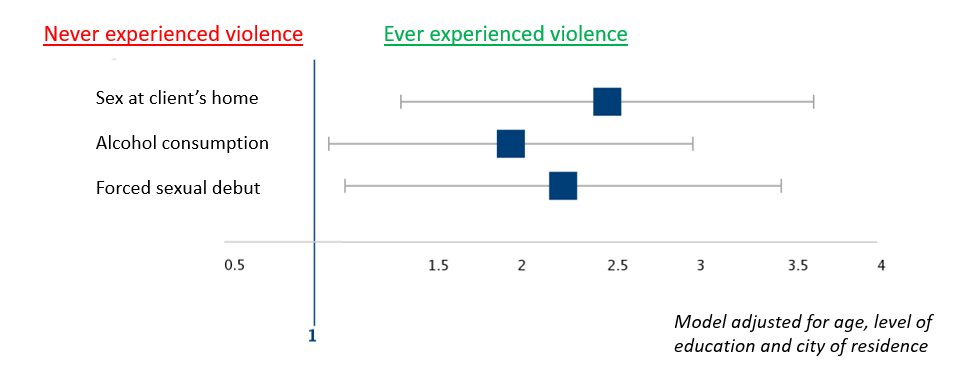 Conclusions
Sexual environment, sexual history and alcohol consumption important predictors
Risk reduction counselling for FSW:
dangers of sex in client’s home
vulnerability imposed by alcohol
Life course interventions:
protect adolescent girls from physical/sexual abuse
HIV prevention interventions should include GBV component
References
UNAIDS, 2017. Country factsheets, Zambia. [online] Available at: http://www.unaids.org/en/regionscountries/countries/zambia  

FHI360 & TDRC, 2016. Integrated biological and behavioural surveillance survey (IBBSS) among female sex workers and male long distance truck drivers in five corridors of hope project district sites in Zambia, 2015. [online] Available at: http://www.nac.org.zm/sites/default/files/publications/IBBS%202015%20Final%20Report%204%20March%202016.pdf

Central Statistical Office (CSO) [Zambia], Ministry of Health (MOH) [Zambia], and ICF International. Zambia Demographic Health Survey 2013-2014. Rockville, Maryland, USA: Central Statistical Office

Schwitters A, Swaminathan M, Serwadda D, et al. Prevalence of Rape and Client-Initiated Gender-Based Violence Among Female Sex Workers: Kampala, Uganda, 2012. AIDS Behav. 2015;19(0 1):S68-S76. doi:10.1007/s10461-014-0957-y
Contact 
Kalonde Malama
Aix-Marseille University 
Sciences Economiques & Sociales de la Santé & Traitement de l’Information Médicale
Email: kalonde.malama@univ-amu.fr